السلام عليكم و رحمة الله و بركاته
مرحبا بكم في الدرس اليوم
التعريف
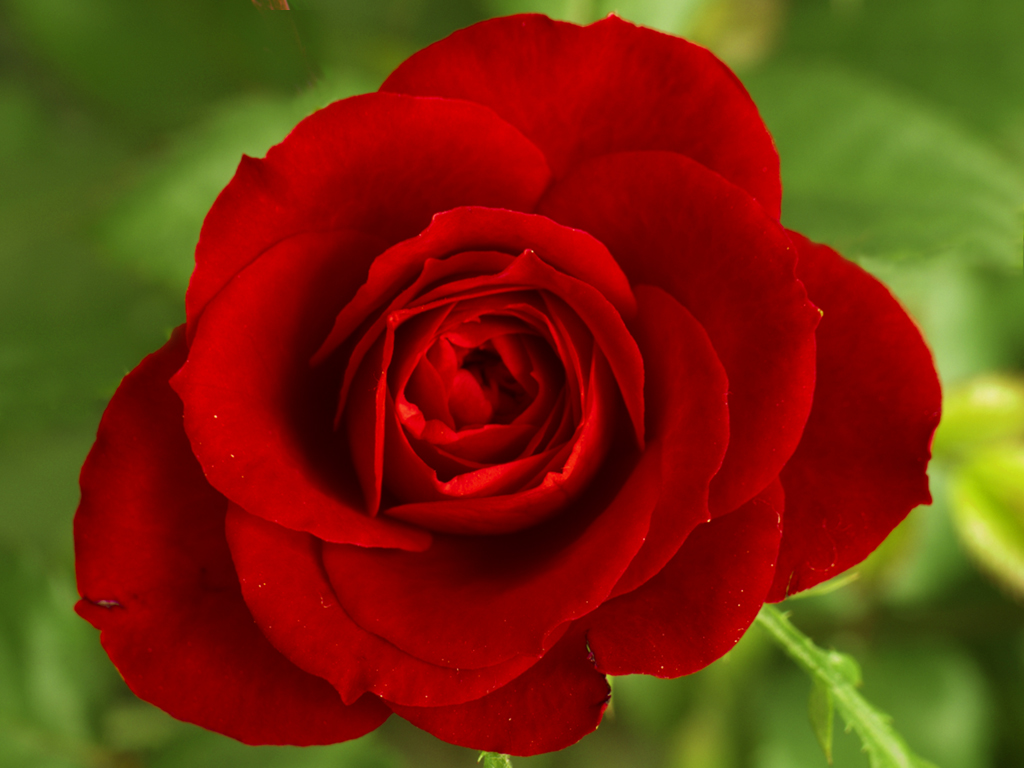 تعريف المعلّم
محمد ذاكر حسن
معلّم المساعد
كفتي الامين نوري داخل مدرسة
نتون بازار. كفتي .رنغامتي
رقم الجوال : 01845764968
Emaill: Mohammadjhakirhossen515@gmail.com
تعريف الدرس
المادّة : القوعد اللغة العربية
الباب الاول: علم الصرف
الحصّة : الاول
مدّة الحصة : 40 دقيقة
انظر الى الكلمةماذا تنظروا فيها
النصر
نصر
أنصر
ينصر
الدرس اليوم : علم الصّرف
أهداف الدّرس
بعد نهاية التّدريس فى هذا الموضوع:-
1. يستطيع الطالب ان يّقول ما هو علم الصّرف.
2. يستطيع الطالب ان يّقول ما هو الموضوع علم الصّرف 
3. يستطيع الطالب ان يّقول ما هو االغرض علم الصّرف
4. يستطيع الطالب ان يّبيّن ميدان علم الصّرف
تعريف علم الصّرف لغة و اصطلاحا
تعريف علم الصّرف لغة: علم الصّرف كلمة مركّبة علم هو مصدر من باب سمع يسمع معناه: العرفان. الإدراك و الفهم.
الصّرف - معناه التغيير والتّحويل
تعريف علم الصّرف اصطلاحا:-
1.فى القواعد اللّغة العر بيّة : هو القواعد الّتى يعرف بها التّغيير الّذى يطرأ على ابنية الكلمة .
2. قال جمهور الصّرفيين : هو علم بأصول يعرف بها أحوال أبنية الكلمة و تكوينها.
موضوع علم الصّرف
الأسماء المتمكّنة والأفعال المتصرّفة. أى الكلمات العربية الّتى تقبل التّغيّرت والتبديلات. نحو : النّصر مصدر مصرّف يشتق منه الفعل " نصر " وغيره
غرض علم الصّرف
غرض علم الصّرف اشتقاق الكلمة من غيرها و اشتقاق غيرها منها
ميدان علم الصّرف
مذاكرة علم الصّرف محصورة فى قسمين من الكلمات العربيّة و هما : 
1. الأفعال المتصرّفة 2. الأسماء المتمكّنة.
عمل الحزب
حزب الثّانى
اكتب غرض علم الصّرف
حزب الأول
أكتب هو علم الصّرف لغة
التّقييم
1.  معنى العلم لغة - العرفان و الفهم
2.  معنى الصّرف لغة - التّغيير والتّبديل
3. ميدان علم الصّرف  هما - الأفعال المتصرّفة و الأسماء المتمكّينة
1. ما معنى علم لغة ؟
2. ما معنى الصّرف لغة ؟
3. ميدان علم الصّرف ما هما ؟
عمل البيت
انظر إلى الكلمات التّالية ثمّ اختر الكلمات الّتى تدخل تحت اطار و حدود الصّرف.
نصر . عالم. أنت. مسلوب. يضربون. من. بعثر. كم. إبراهيم. يستقيم